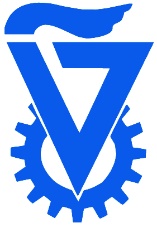 Parallel Computing Architectures (048874)Fall 2017-2018
a.k.a. Manycores for Machine Learning


Lecture 1: Introduction
Concept map
SuperComputer
vs.
Data Center
HighPerformanceComputing
youtube
Applications of Parallel Computing
Parallel Computing
https://www.top500.org/
https://computing.llnl.gov/tutorials/parallel_comp/
MachineLearning
Multicores
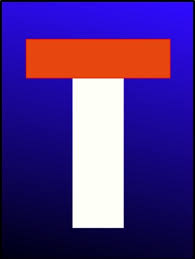 Manycores
Xeon Phi
PLURAL
PLURALMachineLearning
GPU
others
BIG DATAMachineLearning:
MANY
Manycores
Inference
Learning
Study Plan
PROJECTS

Learning

Other NN

Architecture analysis

…
Deep Learninginference
Simple NNInference
Sequential MNIST
Inference using FCNN
Manycore MNIST inference using CNN
Manycore MNIST
inference using
FCNN
HW1
PLURAL
Linear Algebra Programming
(MTE)
HW3
HW4
PLURAL
HW2
Other
Manycore
Architectures
and
Programming
Models
048884
SEMINAR
PRAM
and
PLURAL
Programming Models
Performance
Metrics
PRAM
BIG DATAMachineLearning:
MANY
Manycores